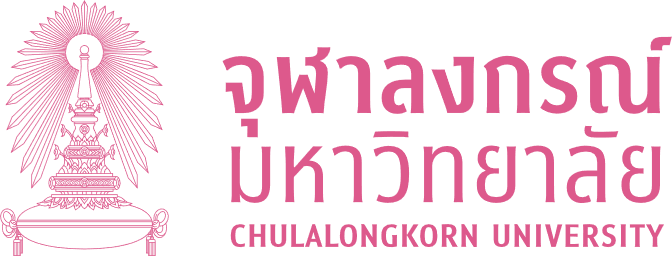 Quantum Computing and Artificial Intelligence
By Kamonluk Suksen, Naphan Benchasattabuse, and Prabhas Chongstitvatana
Story line
Quantum computing promises huge increase in computing power
Many algorithms related to AI can be done in Quantum computer
Quantum optimization promises near term benefit
Evolution algorithms are subfield of AI
Quantum version of Compact Genetic Algorithm (QcGA)
Use QcGA to solve Travelling Salesman Problem
What is a quantum computer?
a computer that relies on special memory, "quantum bit", to perform massively parallel computing.
How to “program” a quantum computer
Quantum circuits
Quantum Gates
Quantum algorithms
computer programs that work on quantum computers
Quantum Optimization
Solving optimization problems with quantum computers
My own example of quantum computation
compact genetic algorithm by quantum computers
exponential speedup
Background
One approach to tackle the optimization problem is to use evolutionary algorithms.

Genetic algorithms (GAs) are one of the most widely used type of evolutionary algorithms.

Compact genetic algorithm (cGA) represents the  population as a probability distribution over a set of solutions.
14
Genetic Algorithm
Initial Population
Fitness Function
Selection
Mutation
Offspring
Crossover
15
Compact Genetic Algorithm
Initial Probability Vector
Generate Two Candidates
Fitness Function
Update Probability Vector
16
Normal
1) initialze qureg x
2) generate two individuals from qureg
3) let them compete
4) update qureg x with the winner
5) repeat step for k times
6) generate the final result
quantum speedup
1) initialze qureg x
2) generate the first individual from qureg x
3) generate the second individual with condition that fitness is greater than the first
4) let them compete
5) update qureg x with the winner
6) repeat step for k times
7) generate the final result
output
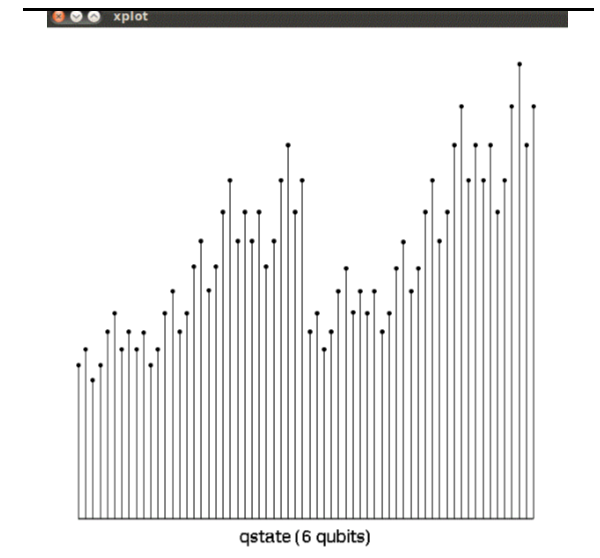 output
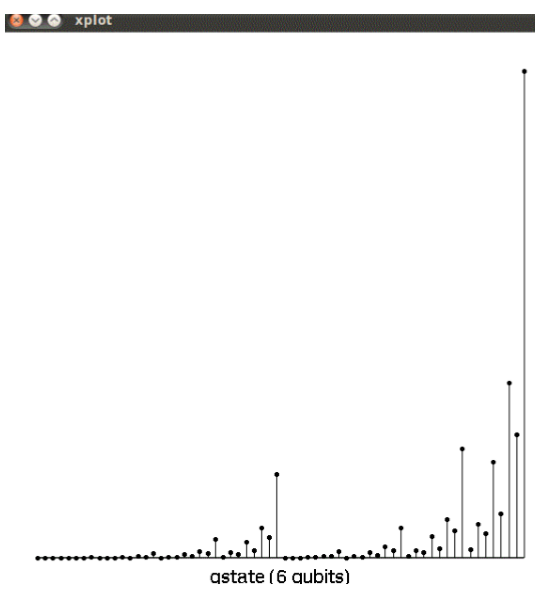 Quantum Compact Genetic Algorithm to Solve TSP
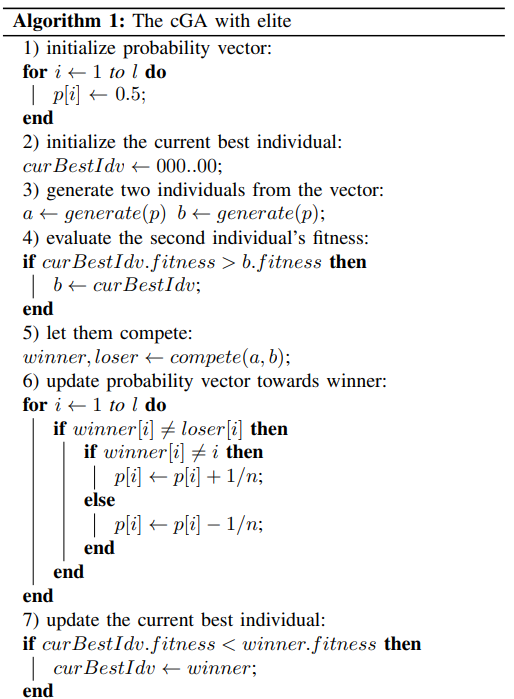 Compact Genetic Algorithm with Elite
22
Grover-assisted Compact Genetic Algorithm (cGA*)
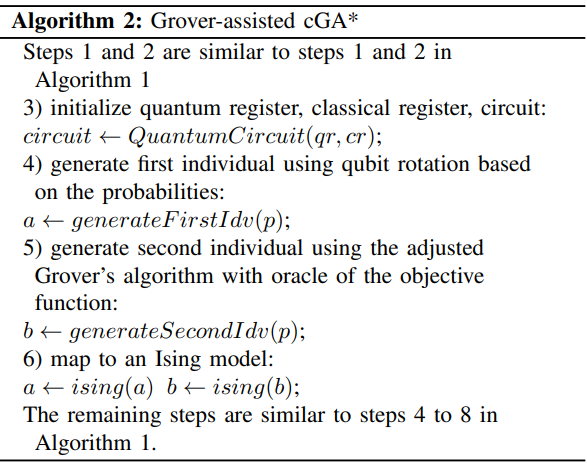 23
Travelling Salesman Problem
We only demonstrate small size TSP because the limitation of the number of qubits.








We use the path representation model which represents a feasible tour as possible permutations of the N cities. 




A total number of feasible edges is a set of l-bit binary string.
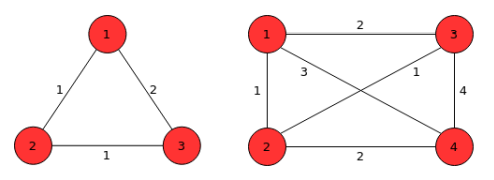 TSP 3-city and 4-city.
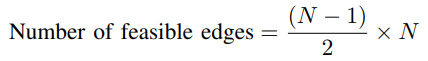 24
Travelling Salesman Problem
Matrix represents the route 1 2  3  4  1
25
Quantum cGA* for TSP
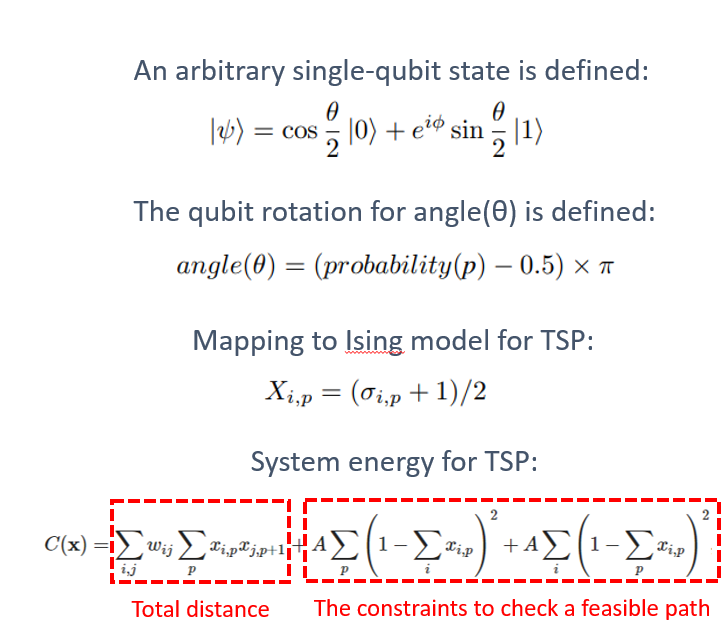 26
Grover-assisted Compact Genetic Algorithm (cGA*)
An arbitrary single-qubit state is defined:
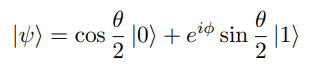 The qubit rotation for angle(θ) is defined:
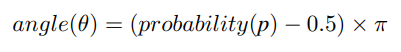 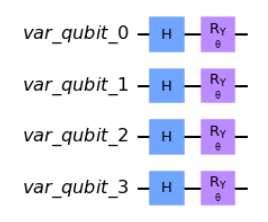 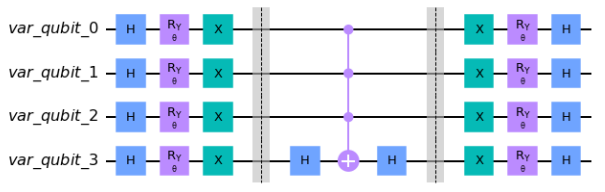 A diffuser circuit which encoding problem with 4 qubits.
A circuit to initial the state based on the probability which encoding problem with 4 qubits.
27
Travelling Salesman Problem
The oracle to check a feasible solution on the quantum state:
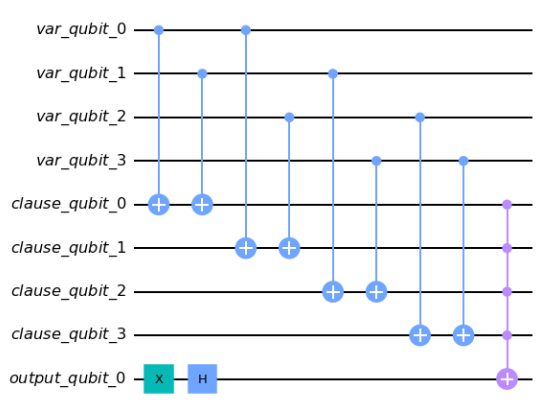 An example of oracle circuit for TSP 3-city
28
SECTION 7  Experimental Results & Analysis
Experimental Results
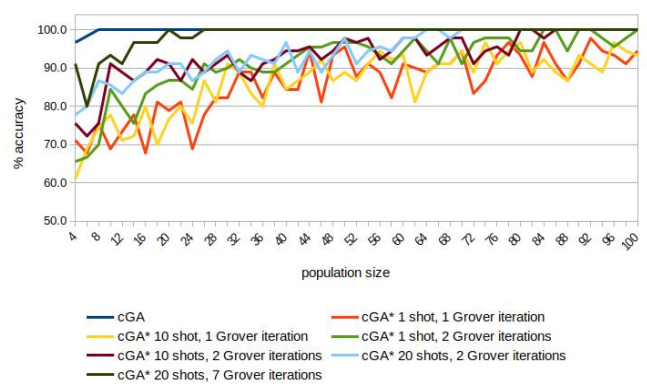 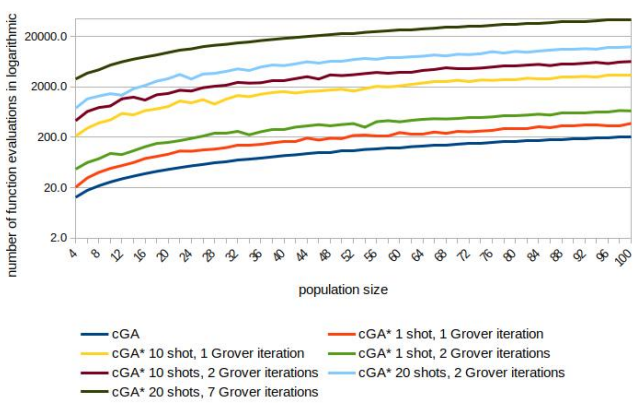 Comparison of the solution quality (number of correct bits in percentage at the end of the run) achieved by the classical cGA and the cGA* on TSP 4-city.
Comparison of the classical cGA and the cGA* in the number of function evaluations needed to achieve convergence on TSP 4-city.
29
Looking into the future
Studying quantum computer give rise to new ideas
Quantum “thinking” promises a new kind of method to solve really difficult problems
We have high confidence that  building quantum computer will bear  practical results
We do know that it will change the face of computing forever
References
Yingchareonthawornchai, S., Aporntewan, C., and Chongstitvatana, P., "An Implementation of Compact Genetic Algorithm on a Quantum Computer," Int. Joint Conf. on Computer Science and Software Engineering (JCSSE), 30 May - 1 June 2012, pp.131-135.   
http://www.cp.eng.chula.ac.th/~prabhas//paper/2012/jcsse-quantum-cga.pdf
Suksen, K., Benchasattabuse, N., Chongstitvatana, P., "Compact Genetic Algorithm with Quantum-Assisted Feasibility Enforcement," ECTI Trans. on Computer and Information Technology, Vol.16, No.4, December 2022, pp.422-435.
https://www.cp.eng.chula.ac.th/~prabhas//paper/2022/compact_genetic_algorithm_with_quantum_assisted_feasibility_enforcement.pdf
More Information
Search  “Prabhas Chongstitvatana”
Go to me homepage
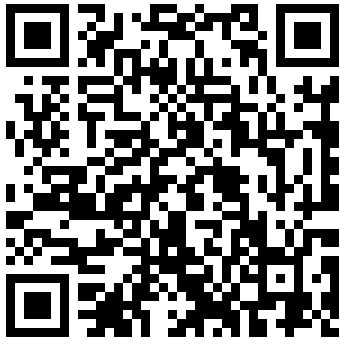 Q & A